Kulturális Értékek
Készítette: Sápi Vivien és Ficzek Réka
Húsvéti szokások
Locsolkodás:
Ez a szokás egy régi vidéki szokásra tekint vissza. Húsvéthétfőn a fiatal legények egy vödör vízzel öntötték le azokat a lányokat, akik elérték azt a kort, hogy házasodhattak.
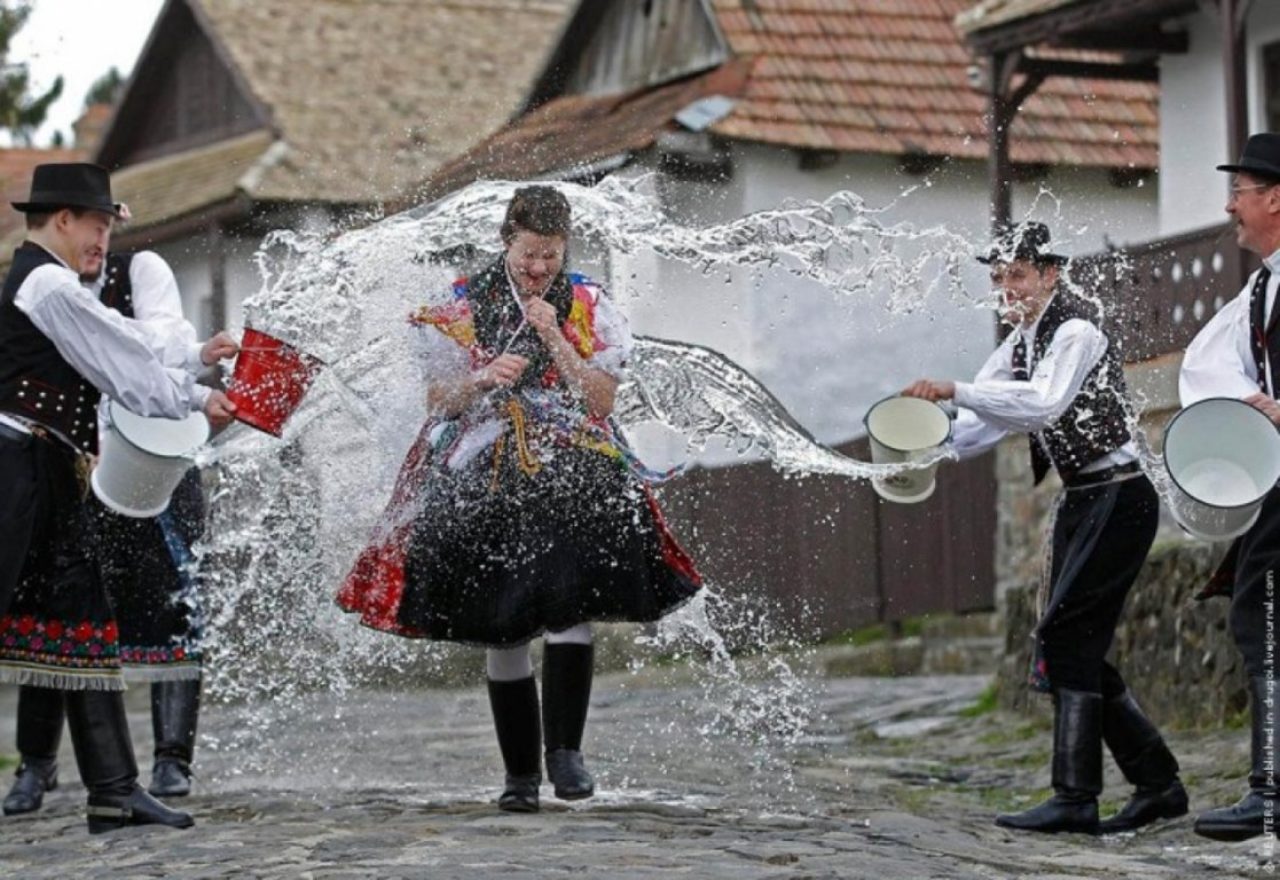 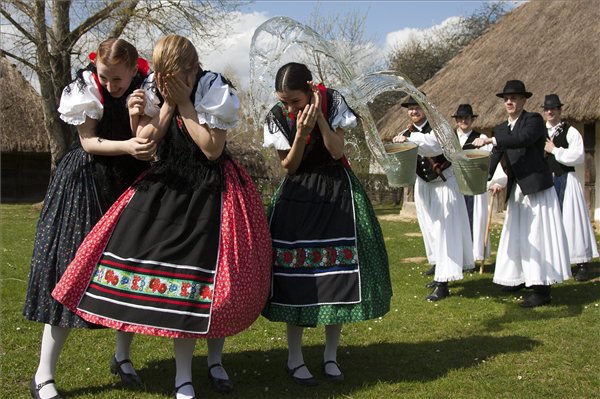 Farsangi szokások
Busójárás
Ilyenkor az emberek birkabőrbe és félelmetes, fából faragott  álarc mögé bújnak, kereplővel és egyéb eszközökkel csapnak zajt és vonulnak végig az utcán és hamut szórtak szét a portán azt remélve hogy távol tartják a rossz szellemeket. 	A karnevál végén a tél „halálát” szimbolizáló szalma bábut égetnek el, ez a kiszebáb égetés.
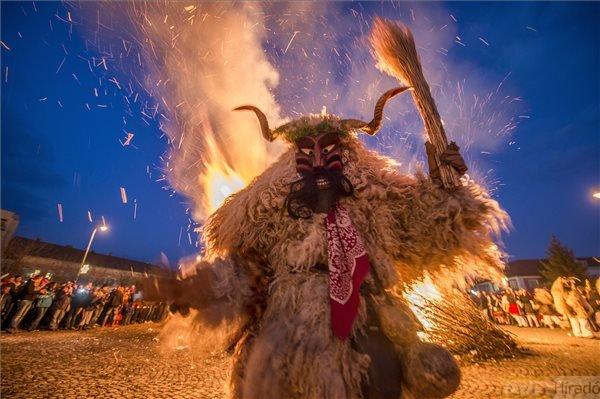 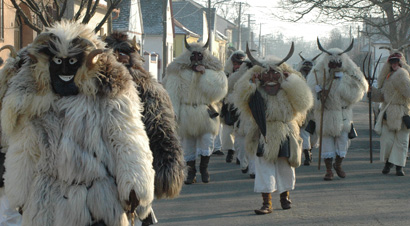 Gyógyfürdők
Magyarország valamennyi régiójában található gyógyfürdő. Budapest a világ egyetlen olyan fővárosa ahol van gyógyfürdő.
Ismertebb gyógyfürdőink
Hévízi gyógyító
Zsóry gyógyfürdő
Széchenyi gyógyfürdő
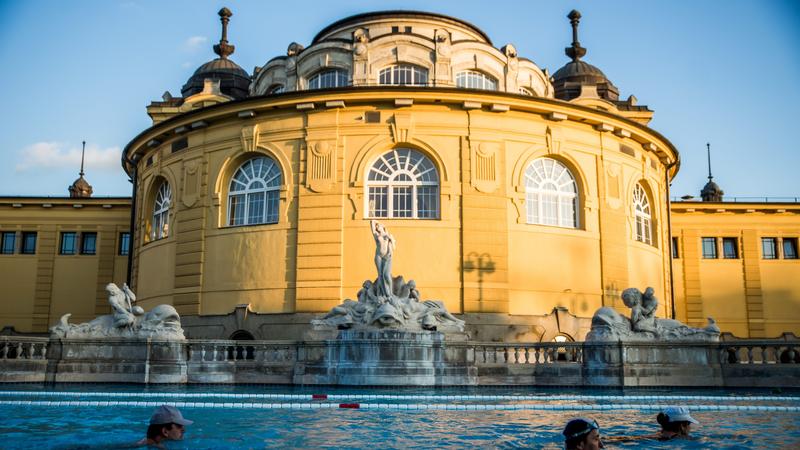 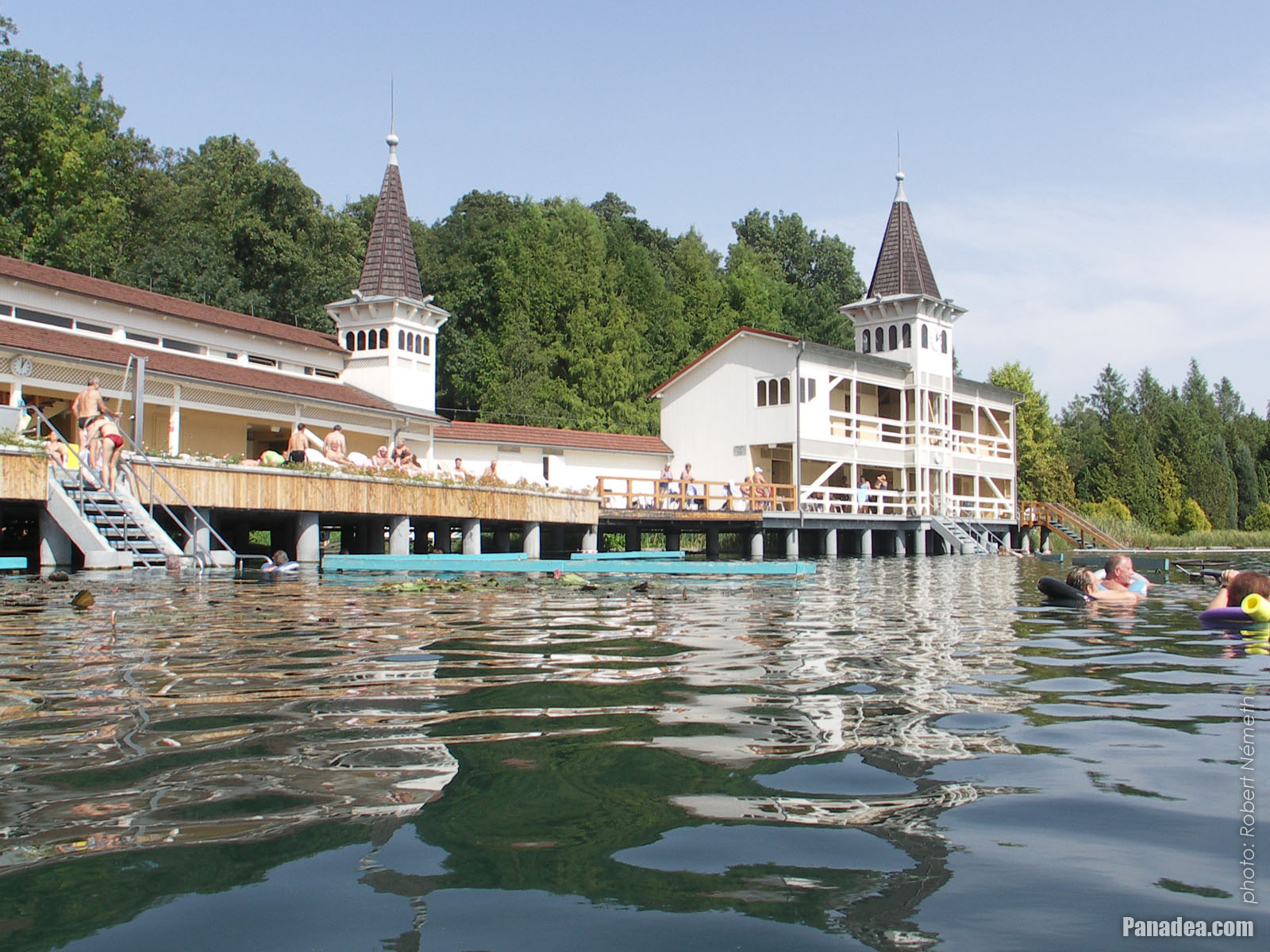 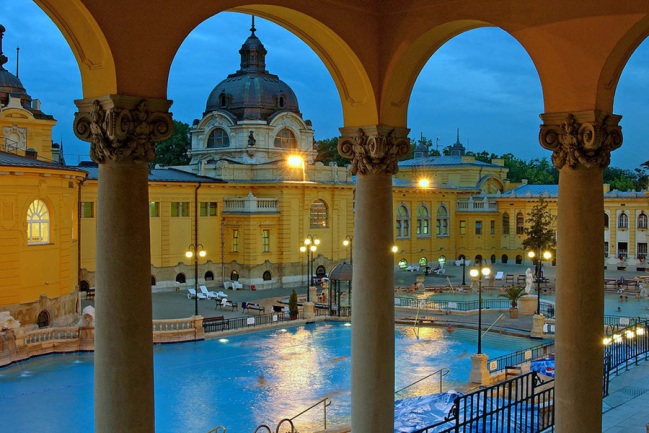 A magyar huszár
Nekünk, magyaroknak az a nemzeti jelkép, akiben az ősi magyar lovas harcosnak a tűzfegyverek korában való újjászületését látjuk. A magyar huszár az a magyar könnyűlovas, aki az elmúlt fél évezredben ott virtuskodott a török háborúkban családi tűzhelye, szülőföldje védelmében, a Habsburg-ellenes szabadságharcokban nemzeti jogainak biztosításáért, a dinasztikus háborúkban uralkodója hívó szavát követve.
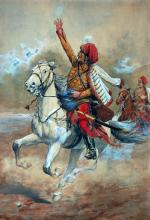 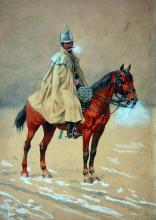 A magyar tanya
A tanya az Alföld egyedülállóan tipikus vidékies településformájának tekinthető településképződmény, mint külterületi lakott hely. A tanya régebbi neve a szállás, az Alföld szétszórt, magányos telepeit jelentette, melyek többnyire a gazdálkodás központjai.
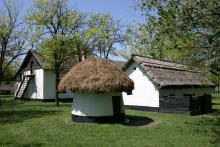 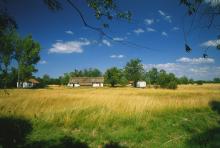 A MATYÓ NÉPMŰVÉSZET
A 19. század végén alakult ki a tarka, szabadrajzú, térkitöltő hímzés, amelyet lakástextileken, valamint vászon és bőr viseletükön egyaránt alkalmaznak. A számtalan motívum között legjellegzetesebb a matyó rózsa.
AZ EZERÉVES PANNONHALMI BENCÉS FŐAPÁTSÁG ÉS TERMÉSZETI KÖRNYEZETE
A pannonhalmi Bencés Főapátság mind építészeti struktúrájában, mind eszmevilágában folyamatosan fejlődött. Könyvtára több mint 300 ezer kötettel ma a világ legnagyobb bencés gyűjteménye. A Főapátsági Levéltár őrzi a tihanyi apátság alapító oklevelét.
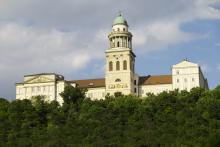 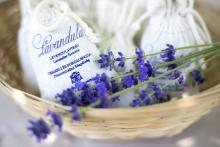 GRÓF SZÉCHENYI ISTVÁN SZELLEMI HAGYATÉKA
Példamutató hazaszeretete, a haladásba vetett hite, áldozatkészsége, akaratereje, s nem utolsósorban gyakorlati alkotásai a magyar történelem egyik legnagyobb személyiségévé avatták.
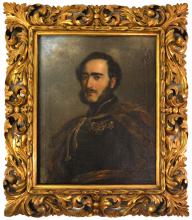 Halasi csipke
Elkészítése roppant aprólékos, időigényes. Százszázalékos kézi munkát igényel, amelyet hófehér, leheletfinom cérnával és a szinte láthatatlan tűvel végeznek.
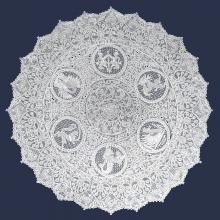 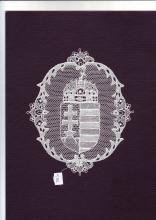 Híres porcelánok
Herendi porcelán
Hollóházi porcelán
A magyar kultúra napja
Feladat a Prezentációhoz
https://create.kahoot.it/share/magyar-kulturalis-ertekek/004c36c6-6c11-42ca-865b-33b33074c2e9
Köszönjük a figyelmet!
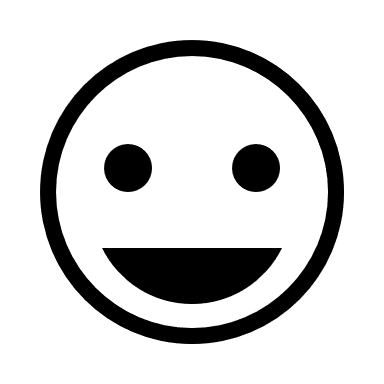